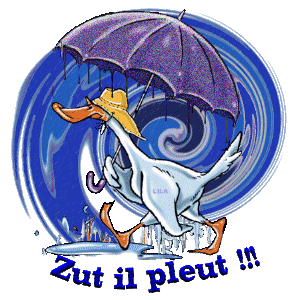 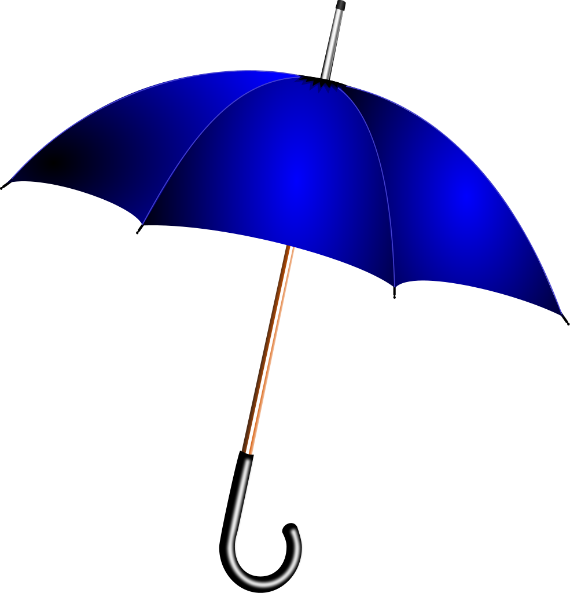 printemps
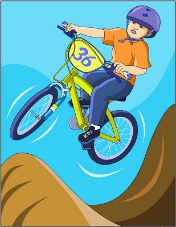 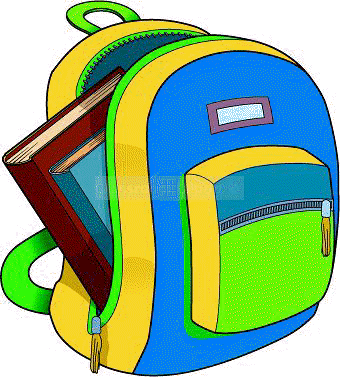 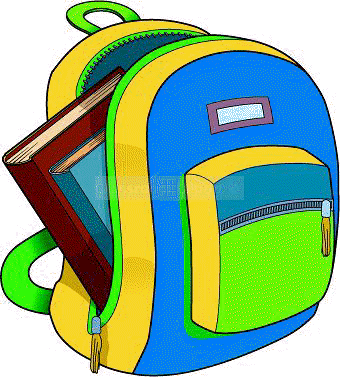 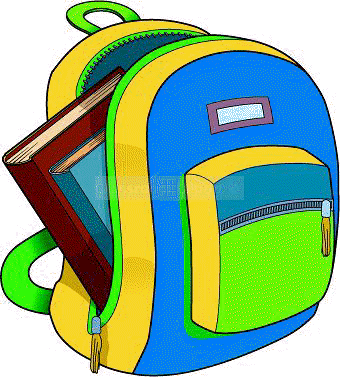 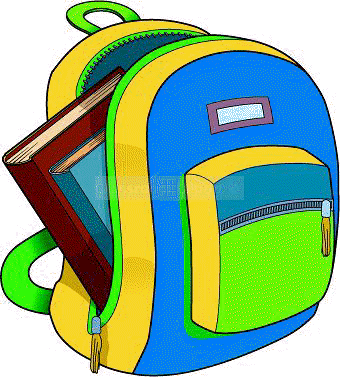 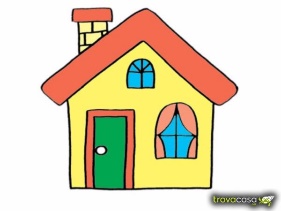 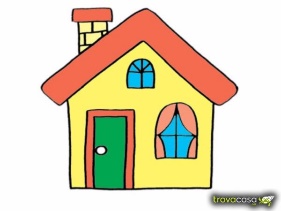 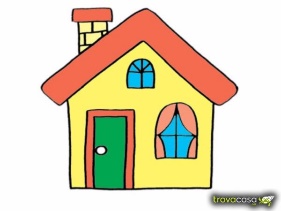 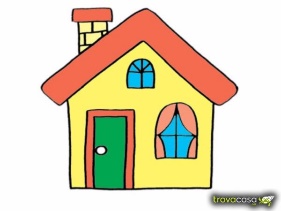 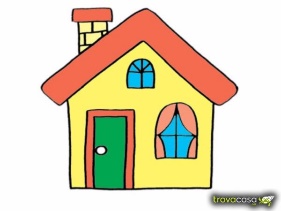 Lundi S.Pâques
Vendredi S.
S.Pâques
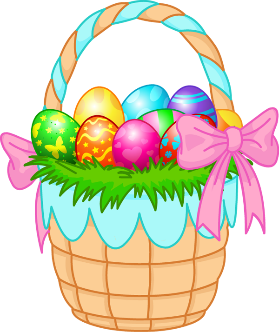 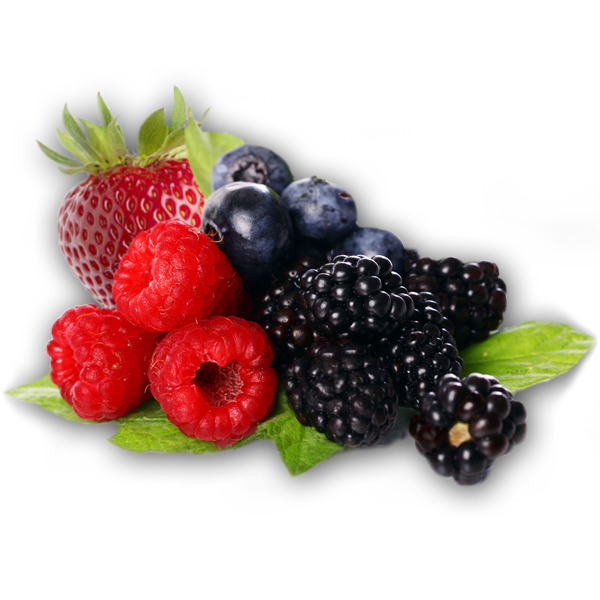 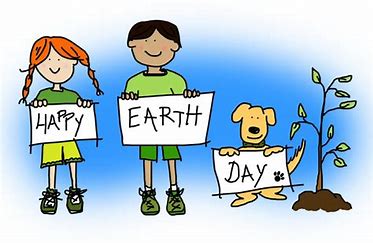 printemps
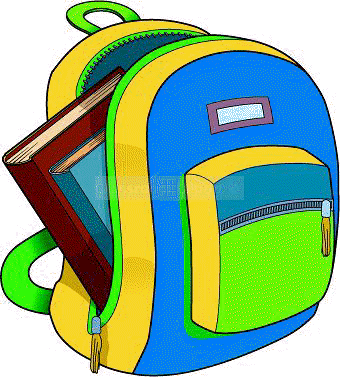 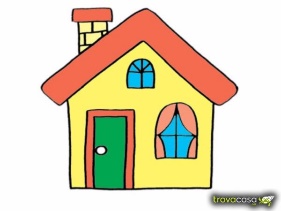 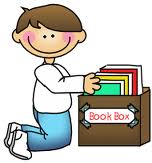 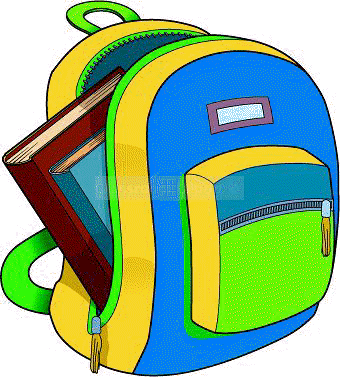 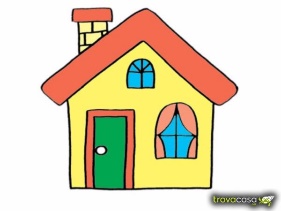 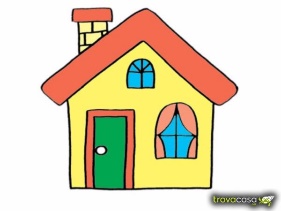 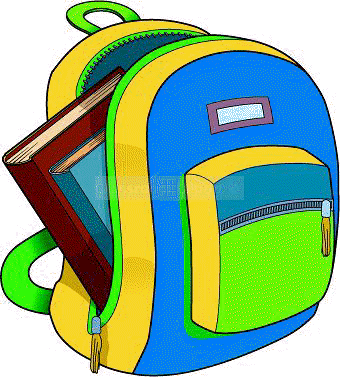 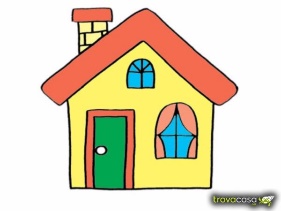 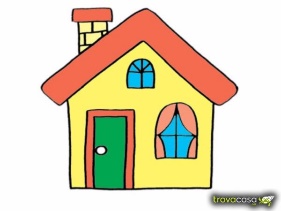 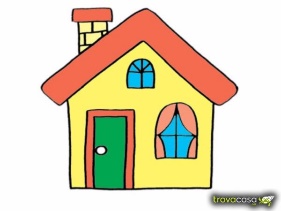 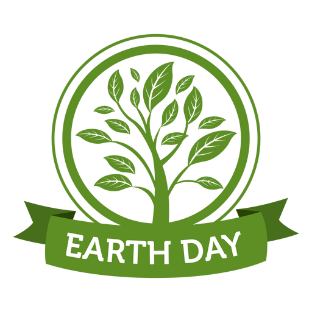 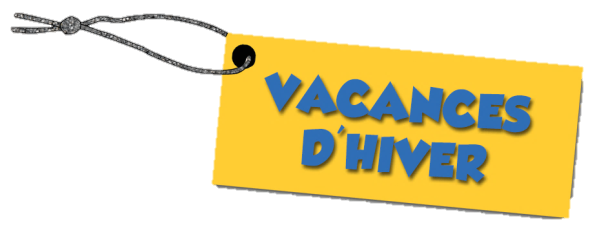 Journée de 
la terre
VACANCES DE PRINTEMPS
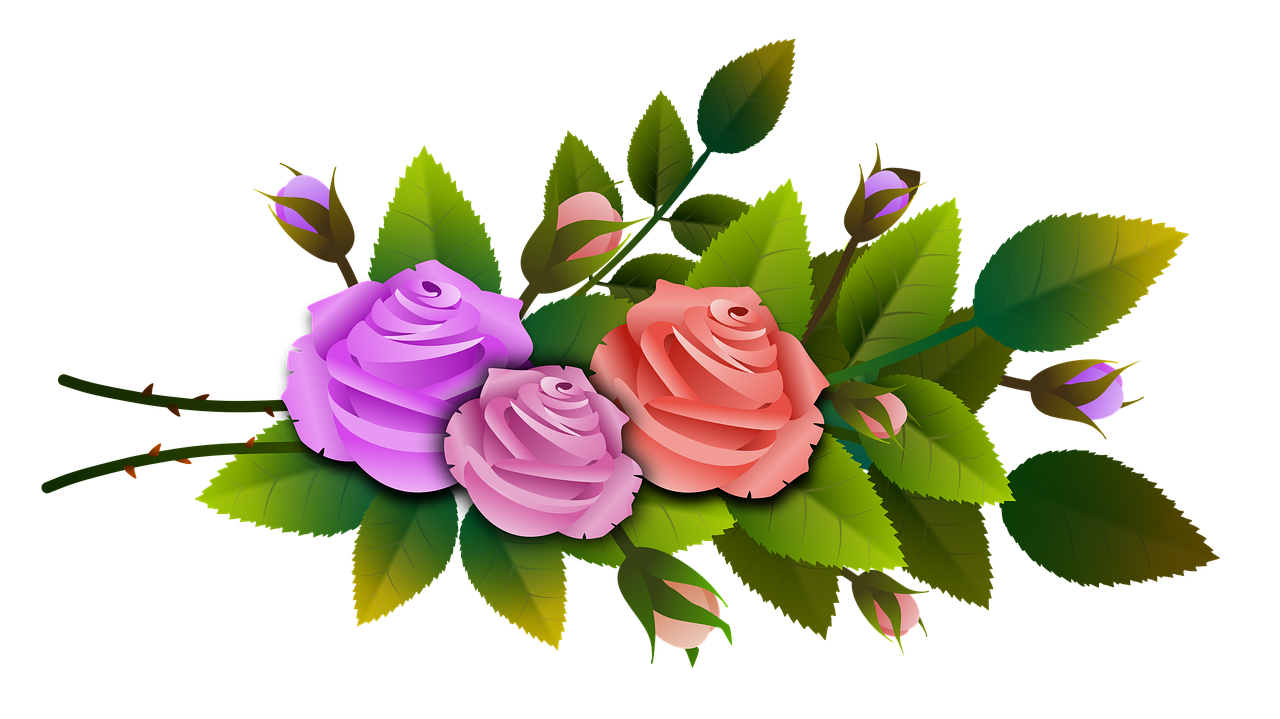 printemps
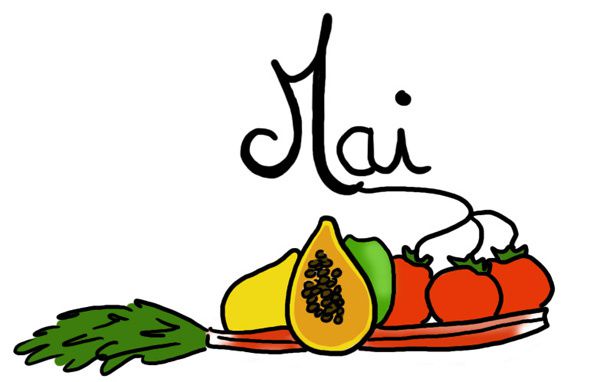 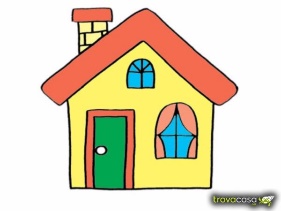 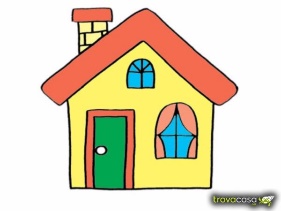 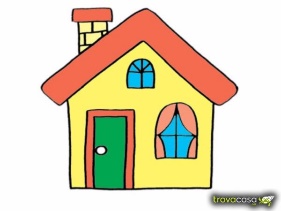 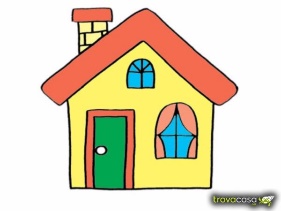 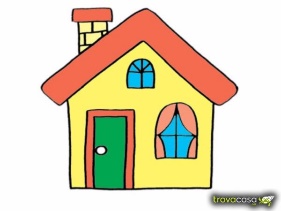 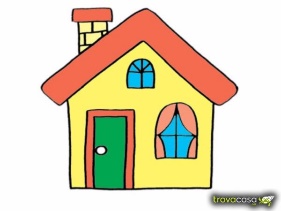 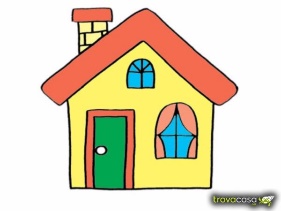 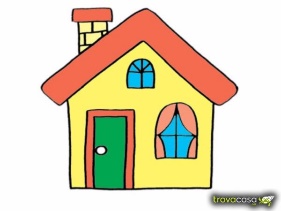 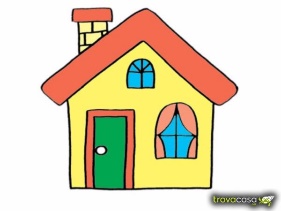 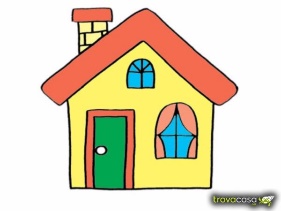 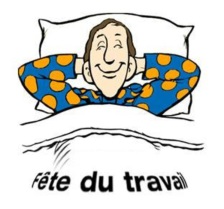 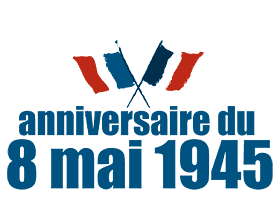 Vacances de printemps
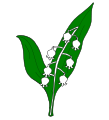 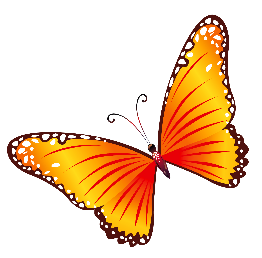 printemps
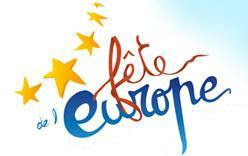 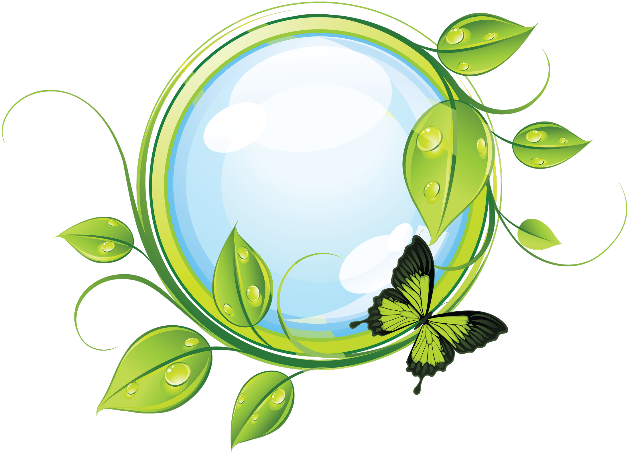 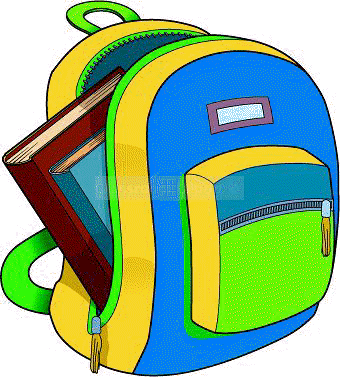 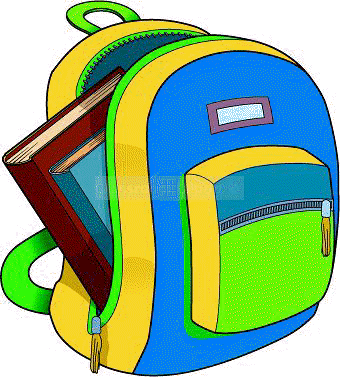 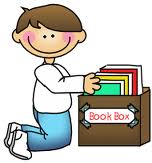 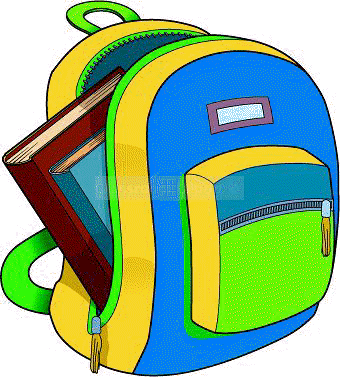 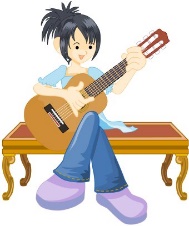 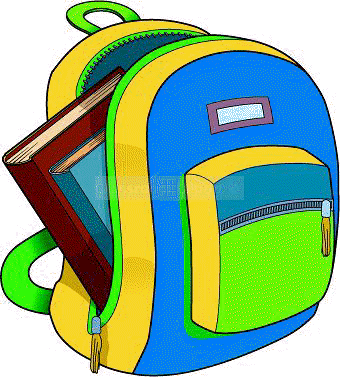 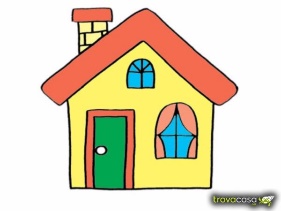 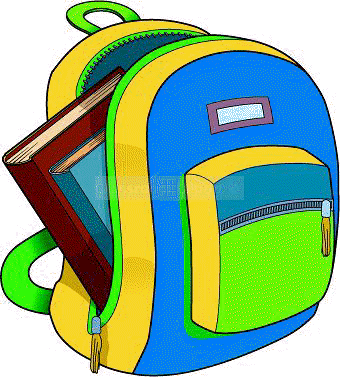 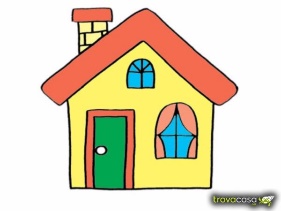 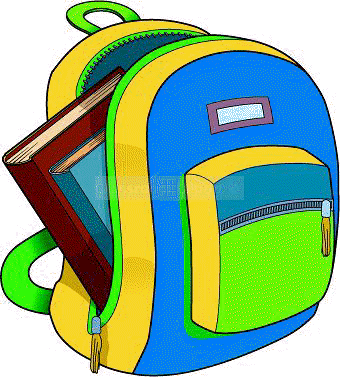 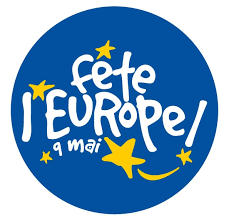 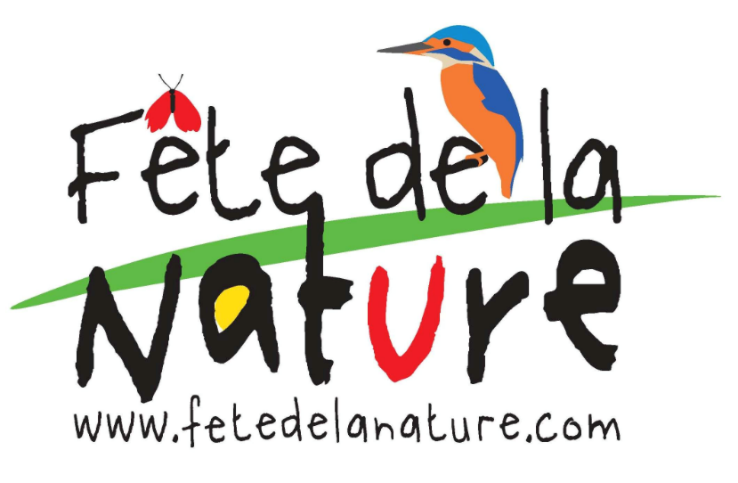 printemps
Fête de la nature
du 18 au 22 mai
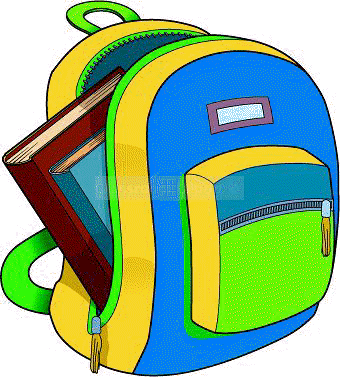 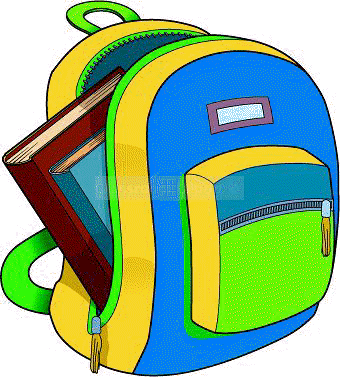 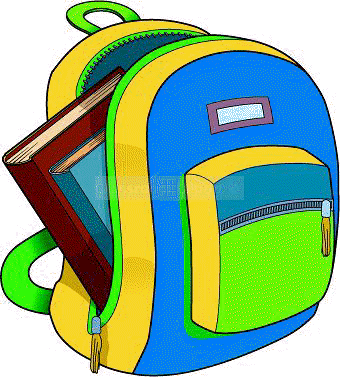 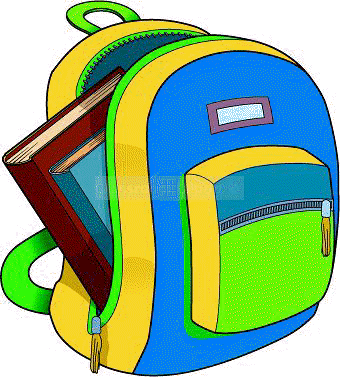 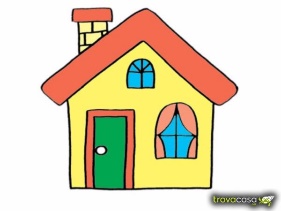 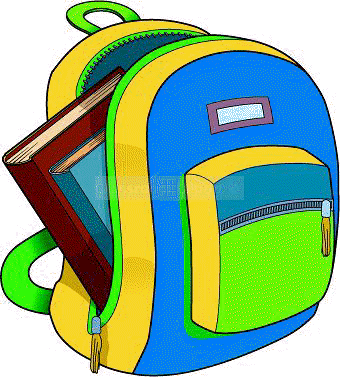 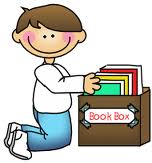 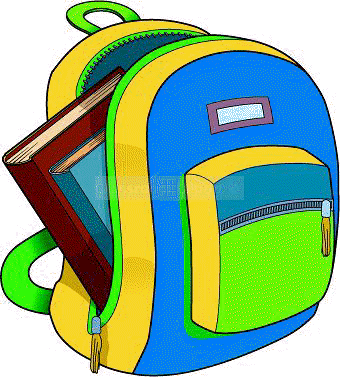 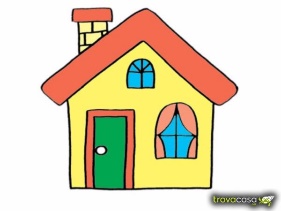 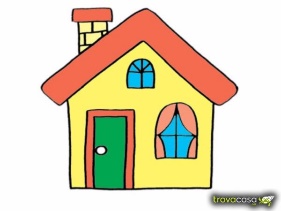 Ascension
Fête
des voisins
printemps
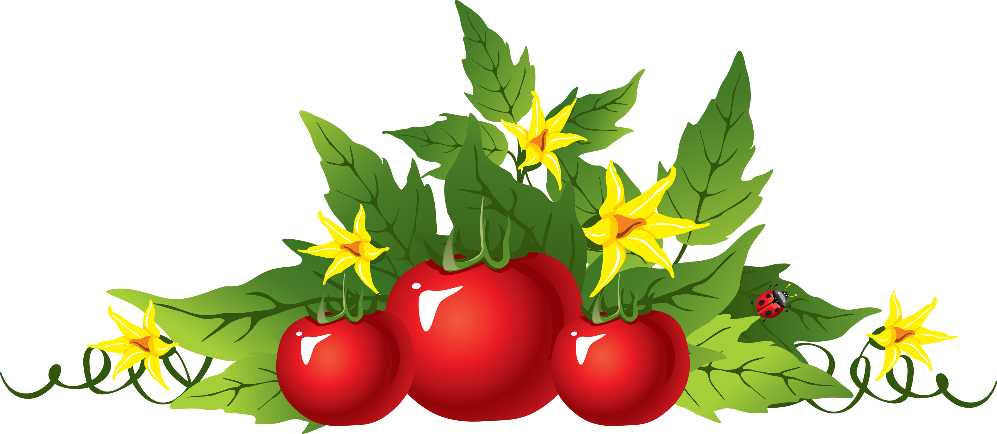 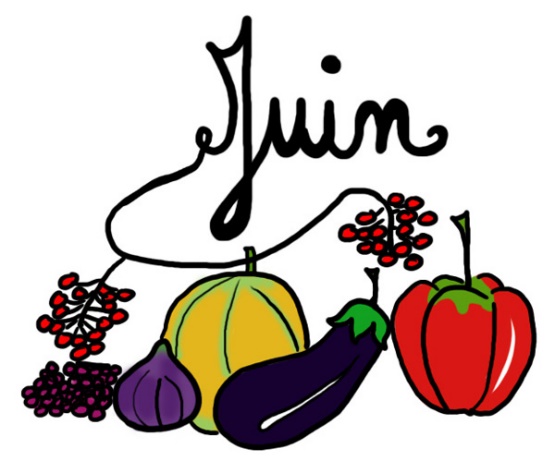 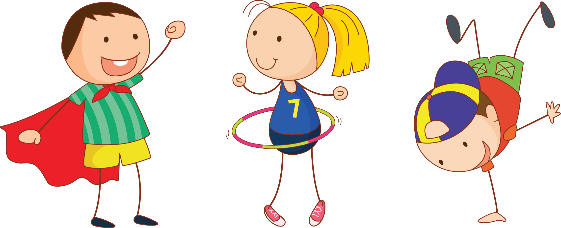 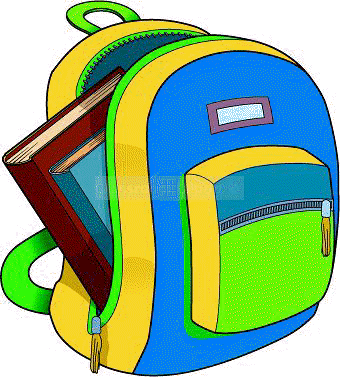 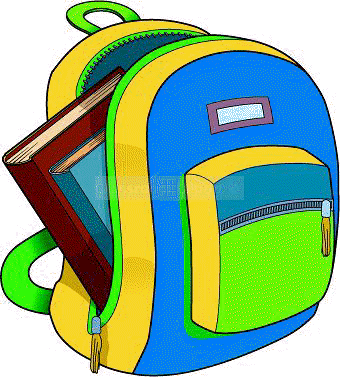 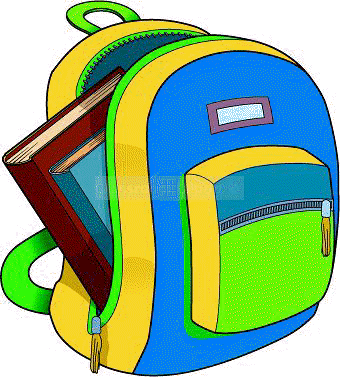 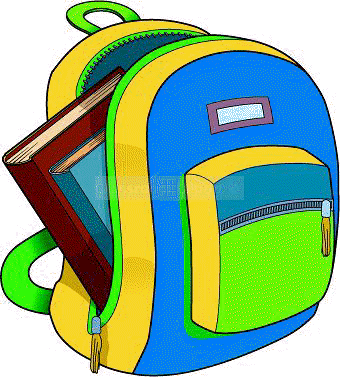 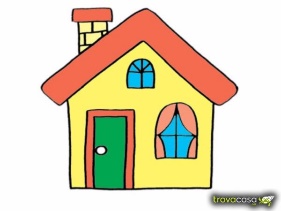 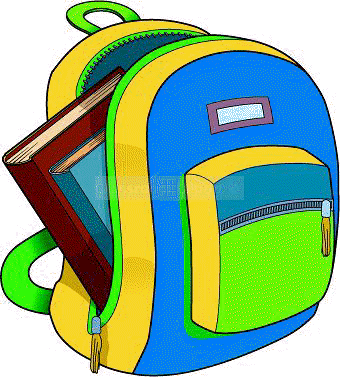 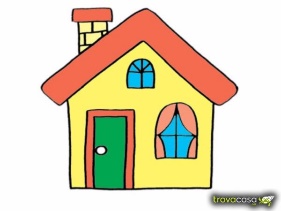 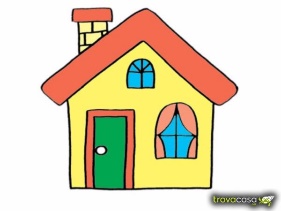 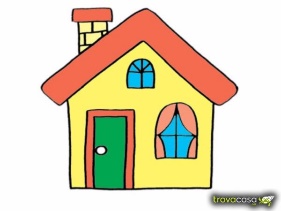 Pentecôte
Fête
des mères
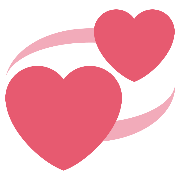 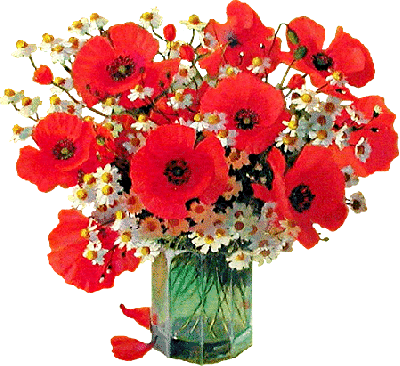 printemps
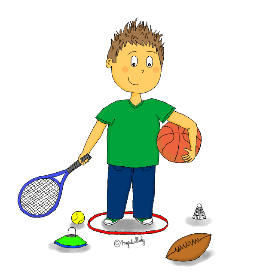 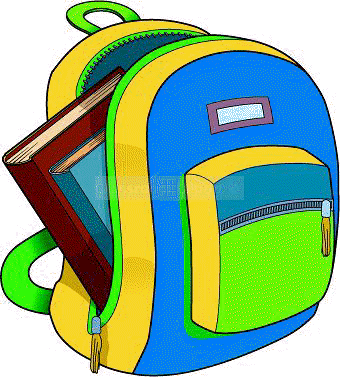 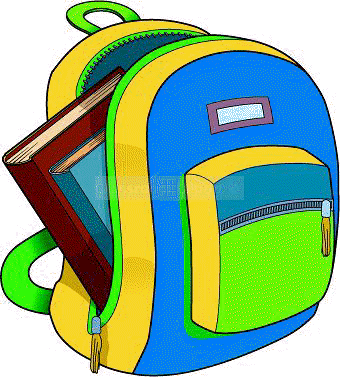 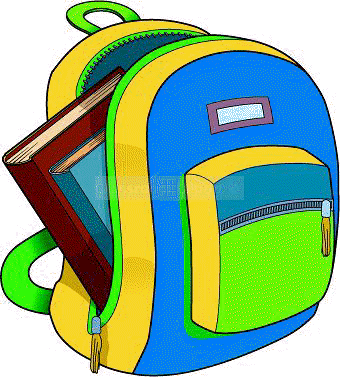 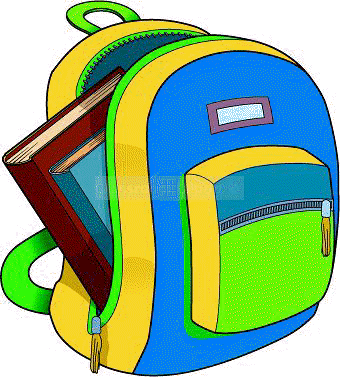 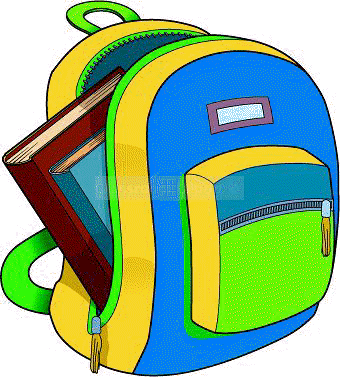 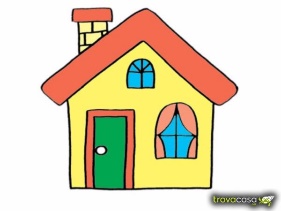 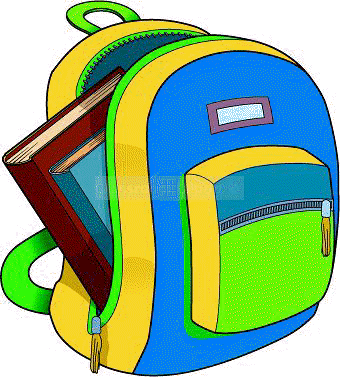 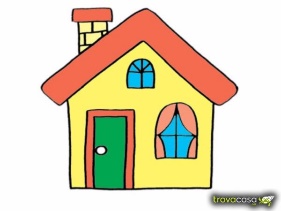 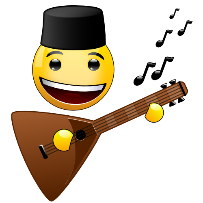 Fête
des amis
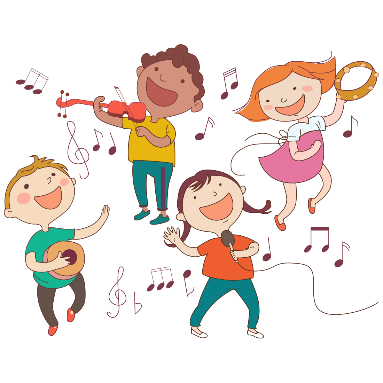 Commémoration
de l’appel du Général de Gaulle
du 18 juin 1940
été
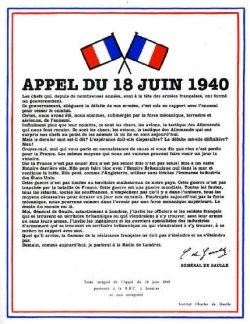 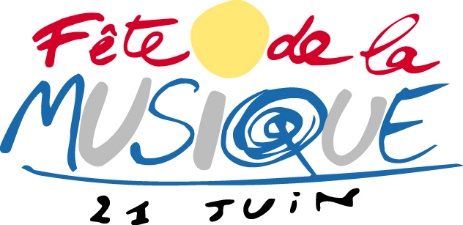 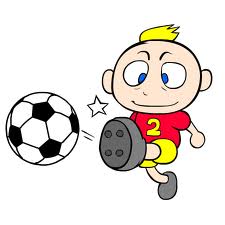 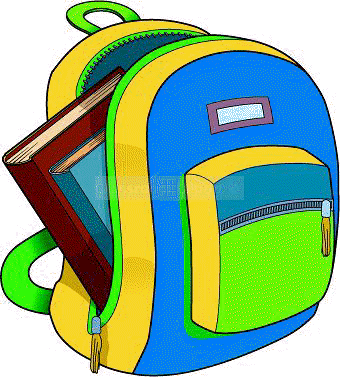 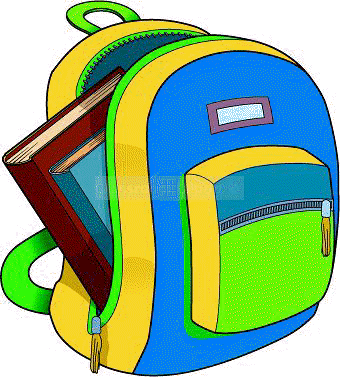 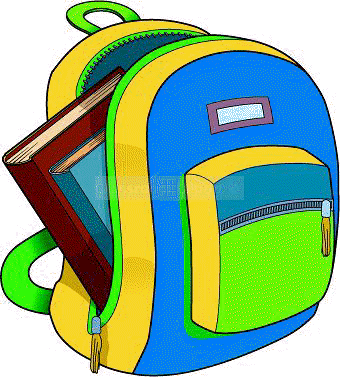 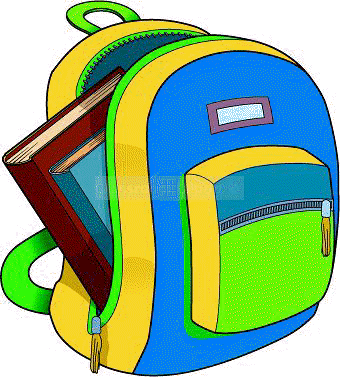 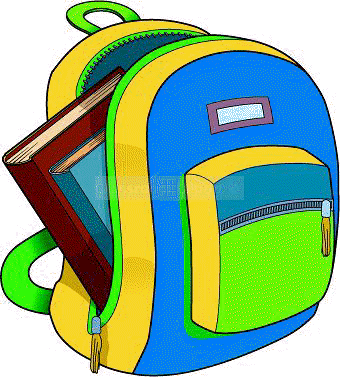 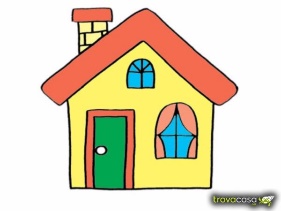 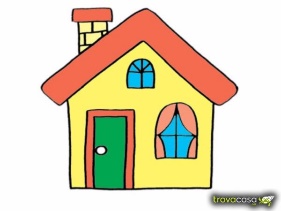 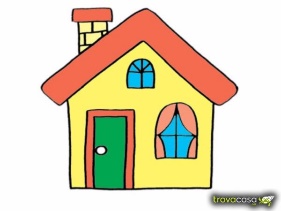 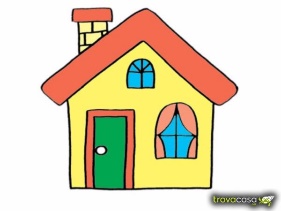 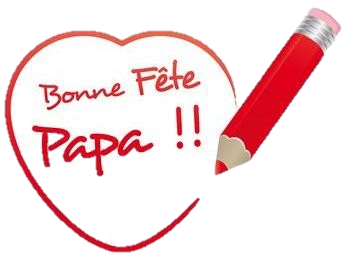 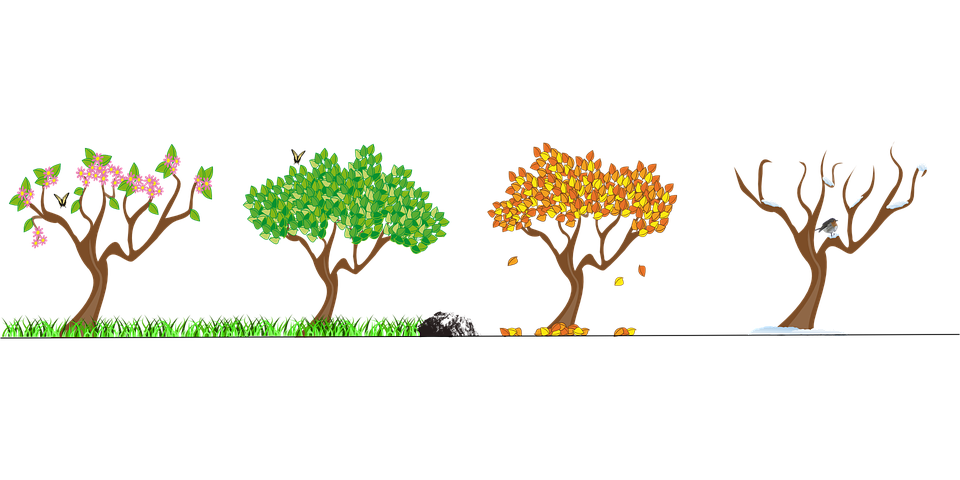 ETE
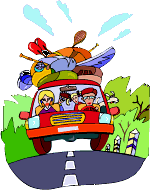 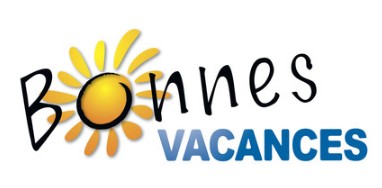 été
Juillet   2022
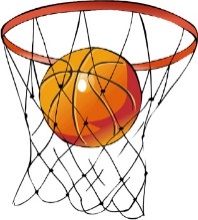 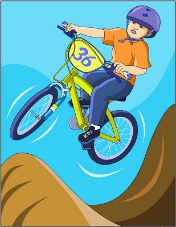 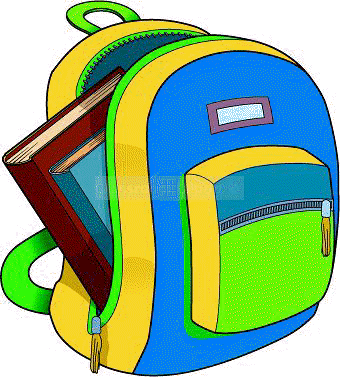 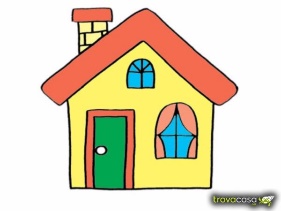 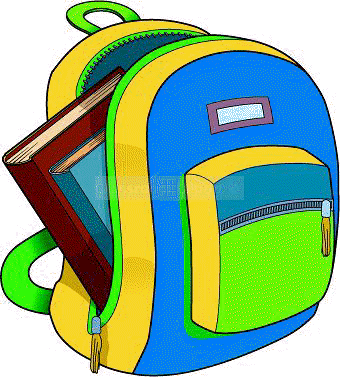 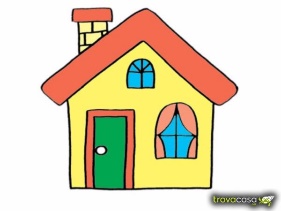 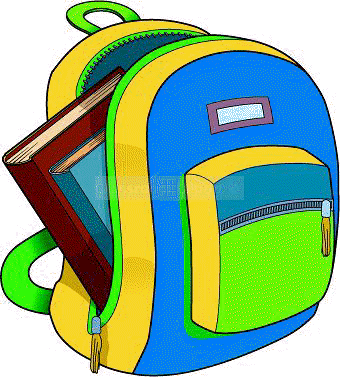 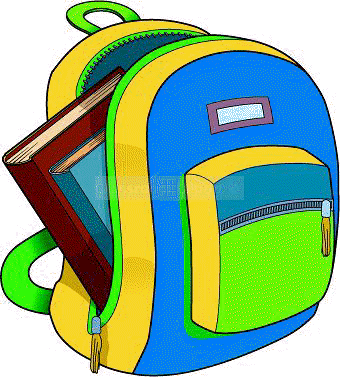 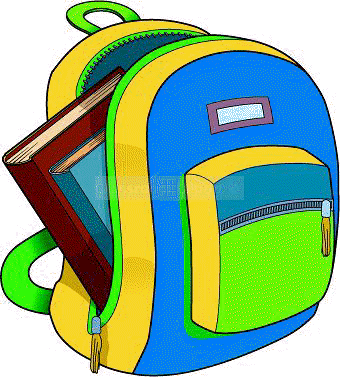 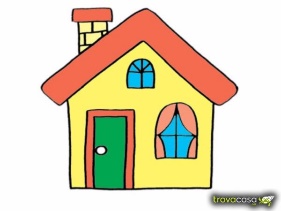 Dernier jour d’école !
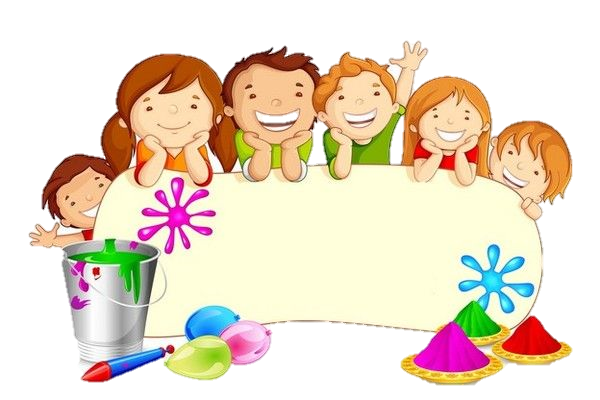 Bonnes vacances !